APWH Period 4: Global Interactions, c. 1450 to 1750Textbook Part IV: The Early Modern Period, 1450-1750: The World Shrinks
Chapter 21: The Muslim Empires (Gunpowder Empires) of the Early Modern Period
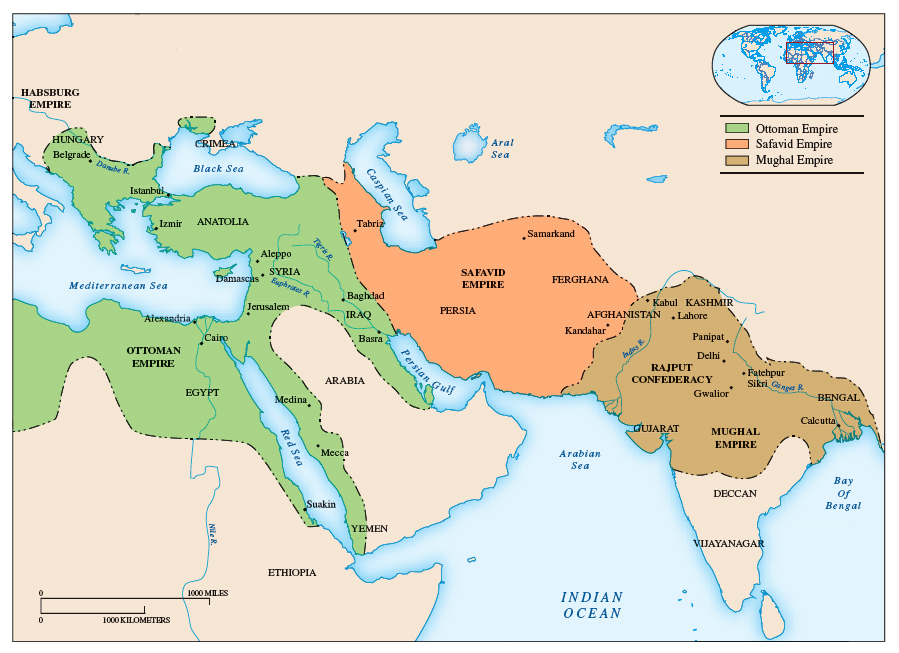 The Ottomans
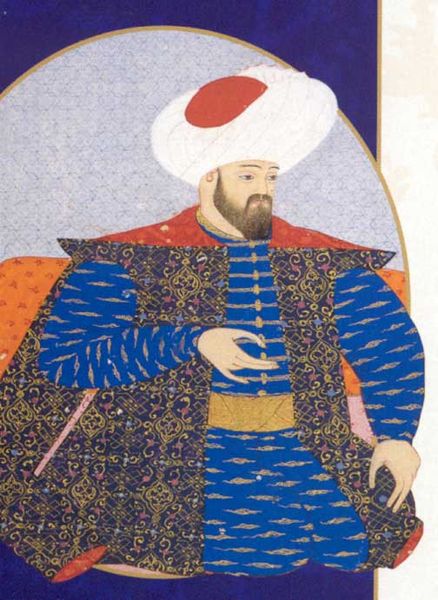 Osmanr. 1299–1324
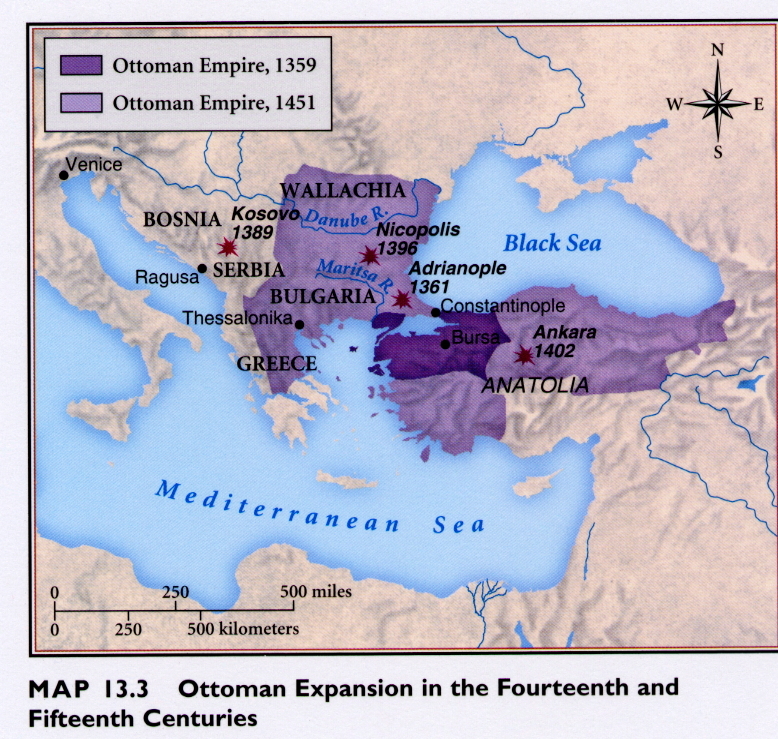 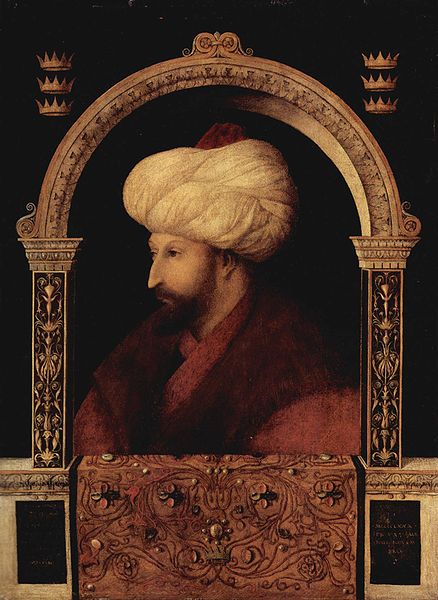 Mehmed II“The Conqueror”1432-1481
Mosque at Hagia Sophia
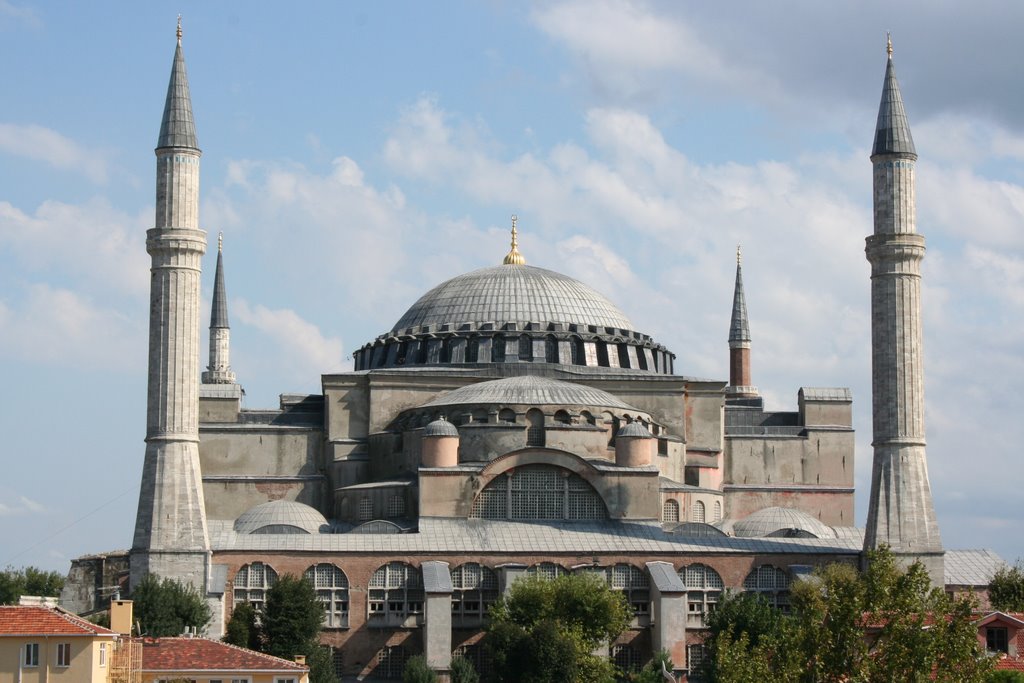 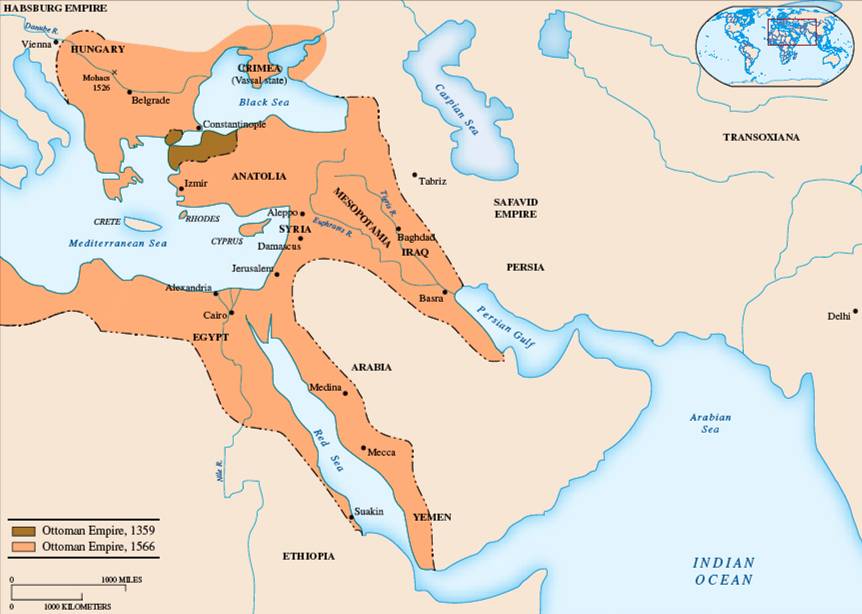 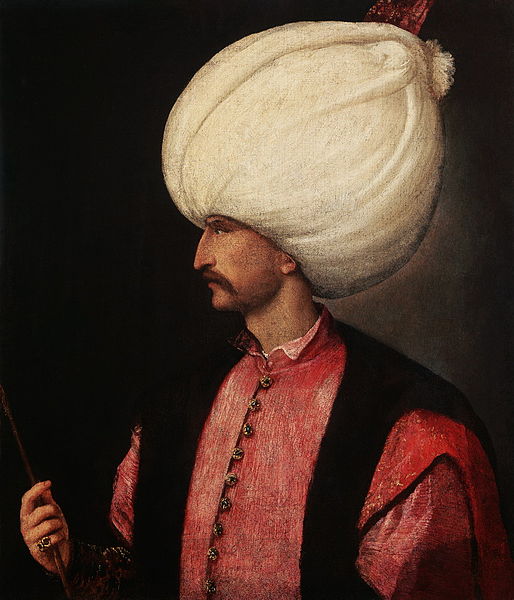 Suleyman the Magnificentr. 1520-1566
Full painting w/ Francis I (major patron of the Arts)
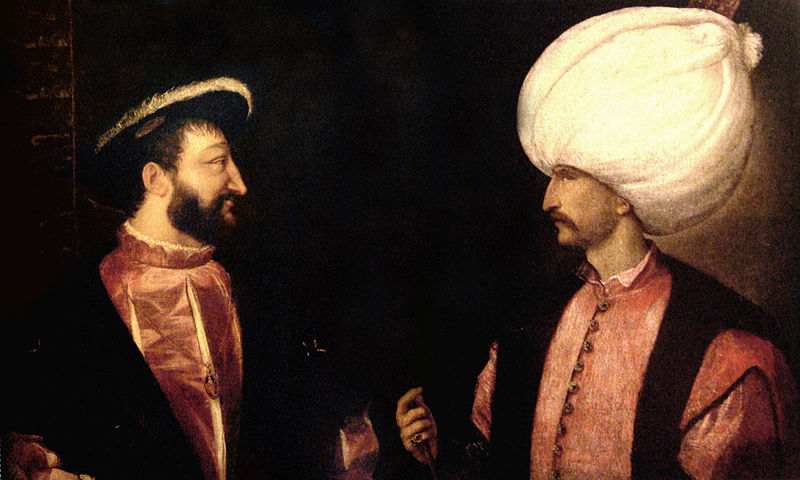 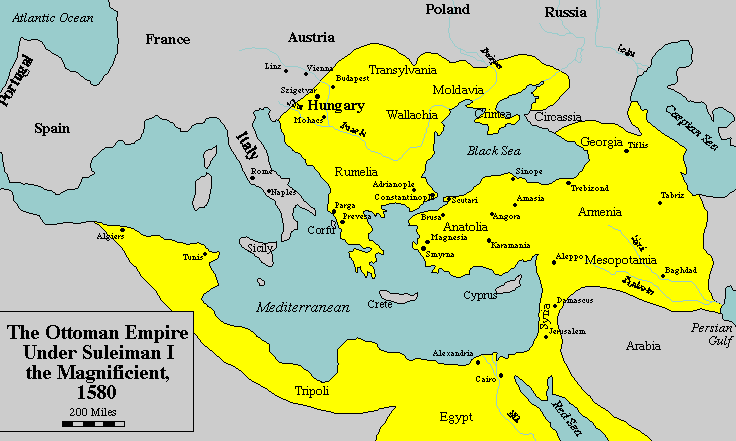 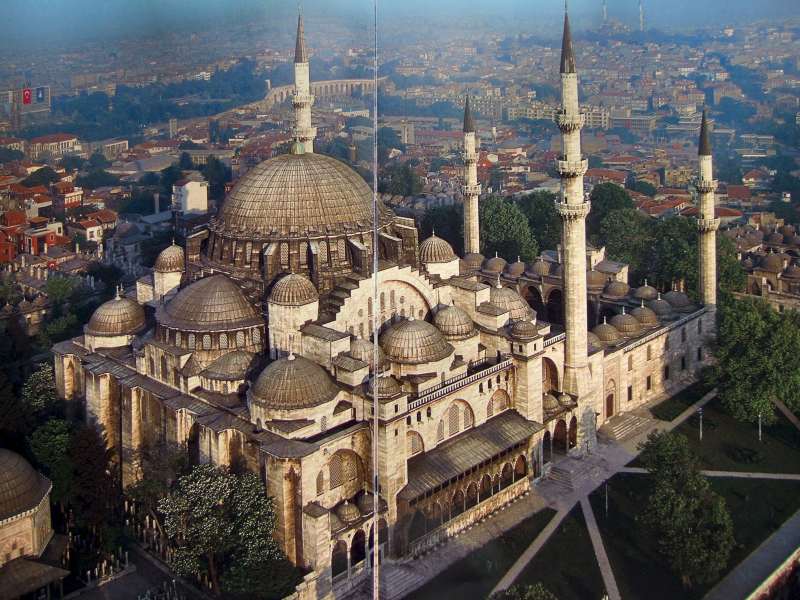 Suleymaniye Mosque
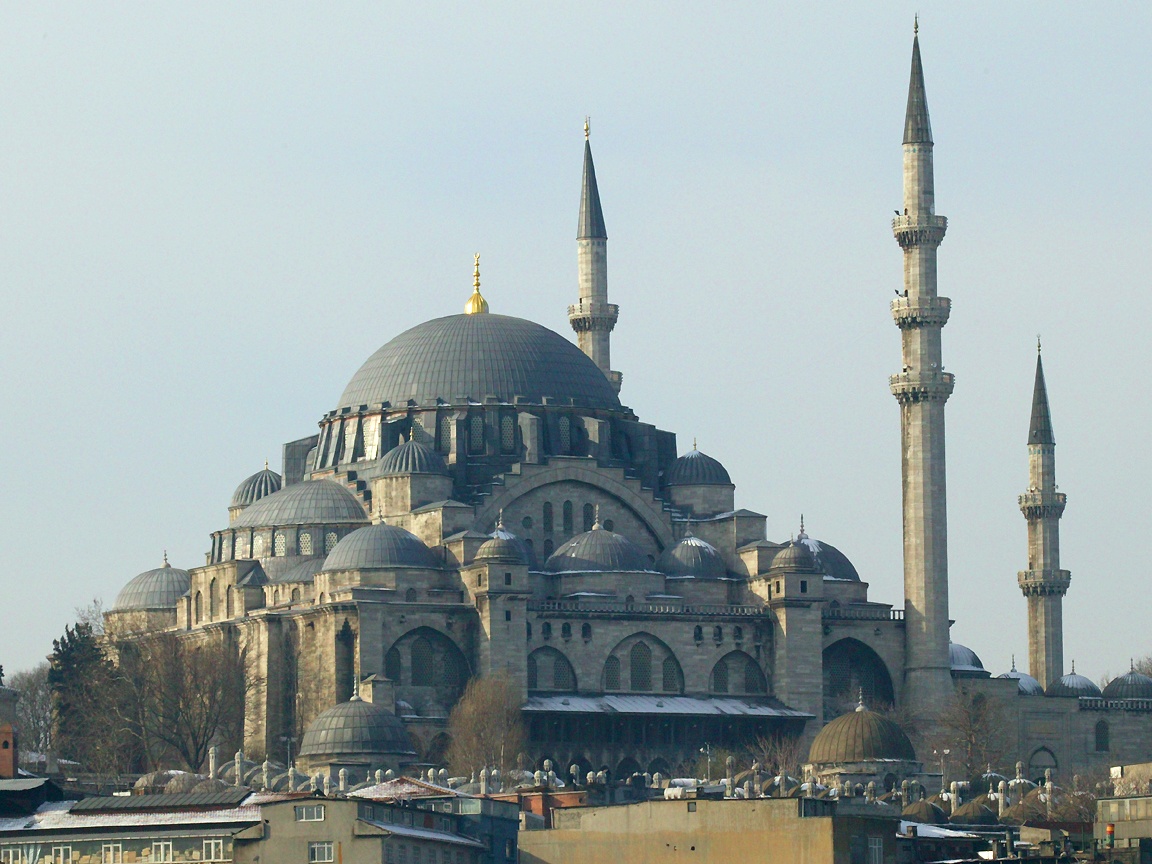 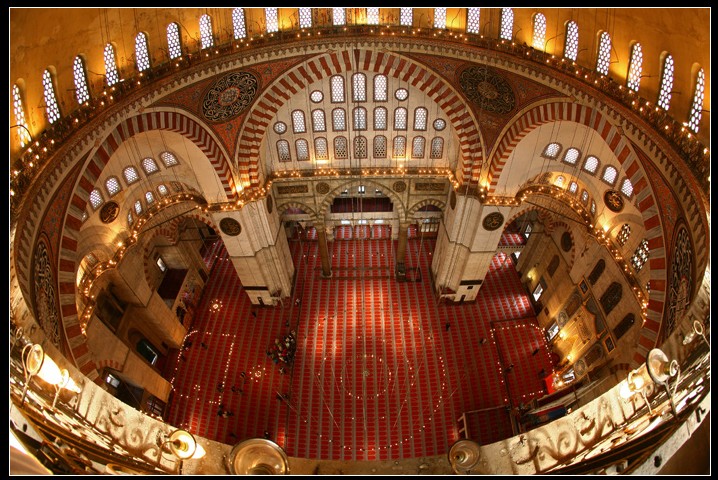 Battle of Lepanto - 1571
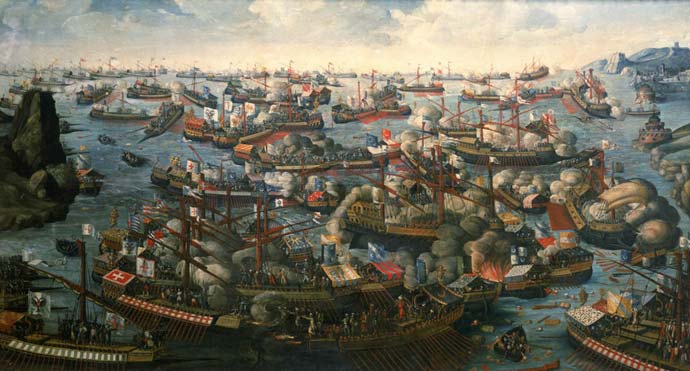 The Safavid Empire
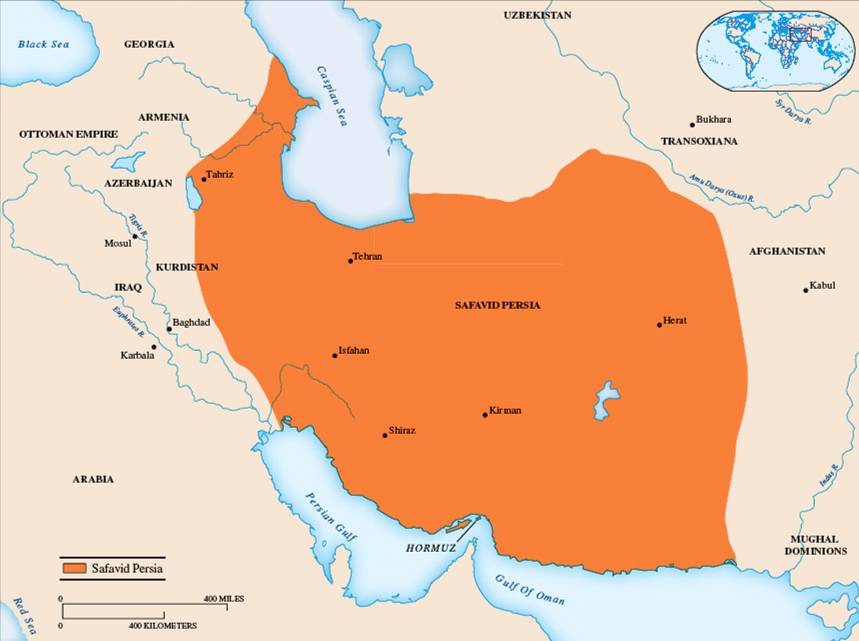 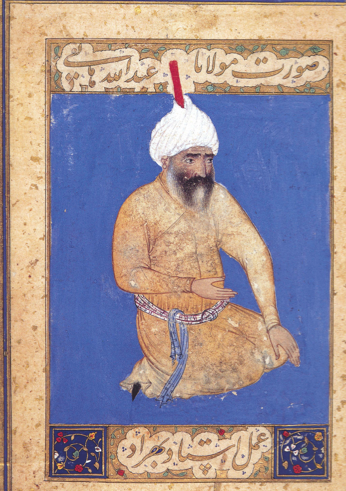 A Safavid Red Head
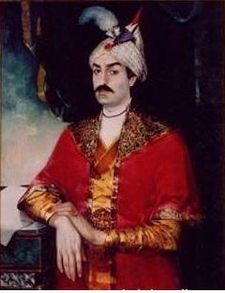 Shah Ismâ’il Ir. 1502-1524
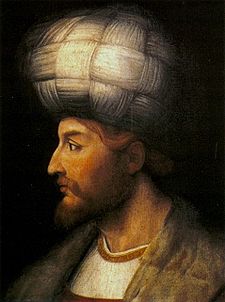 Ismâ’il’s Battle at Chaldiran
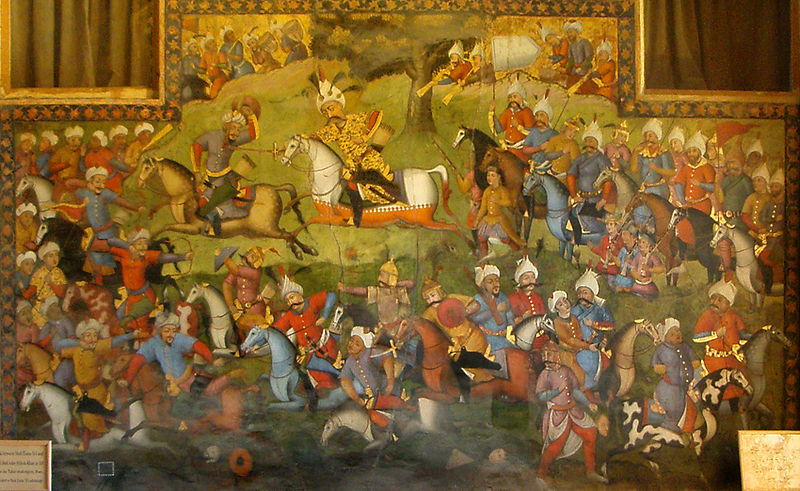 Shah Tahmasp I    r. 1525-1576
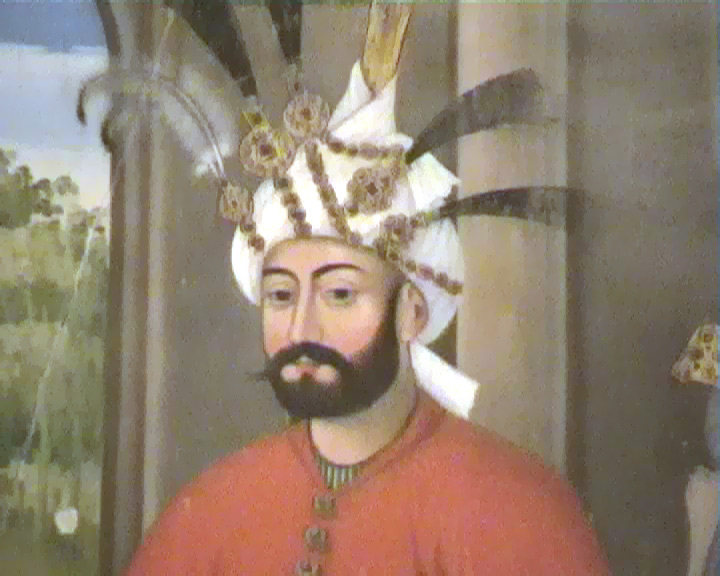 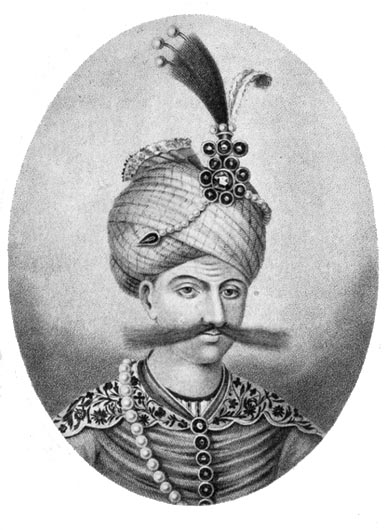 Shah Abbas I, “the Great”r. 1587-1629
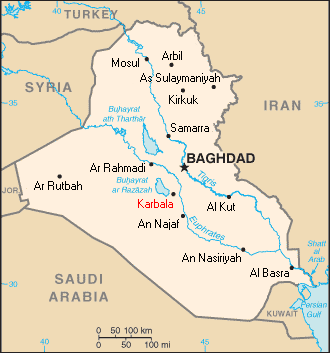 Shrine at Karbala, Iraq
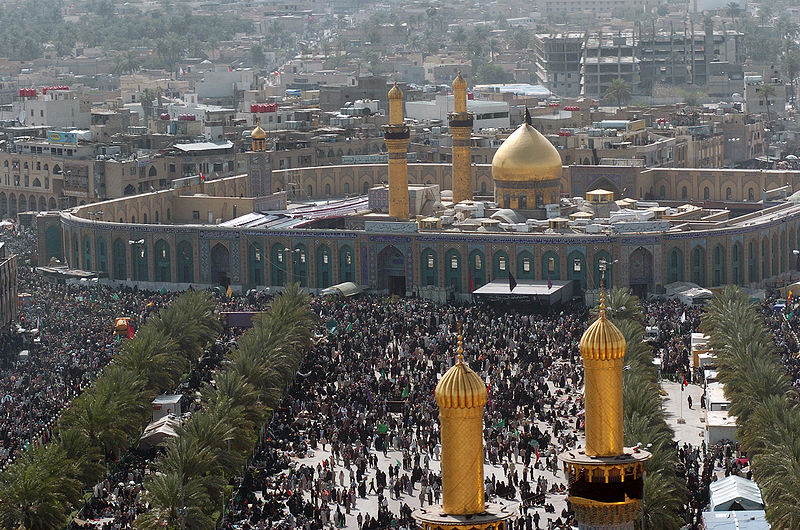 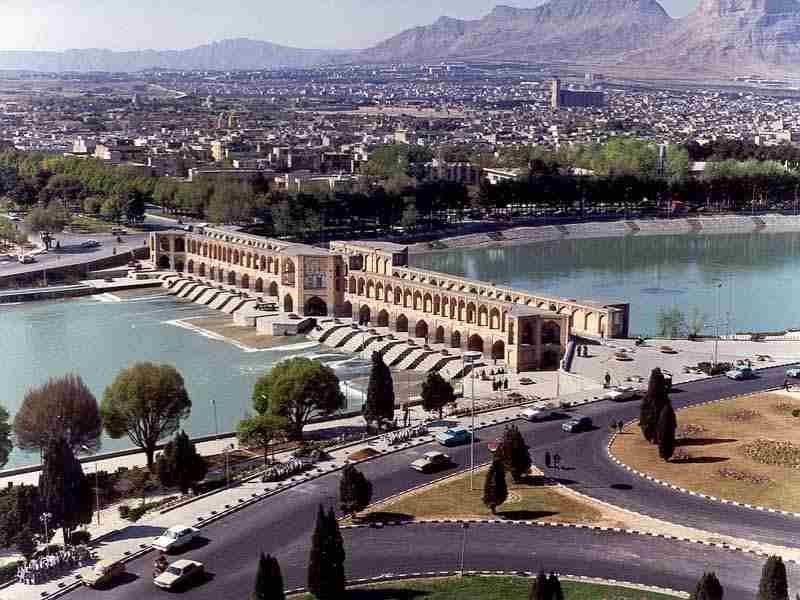 Isfahan
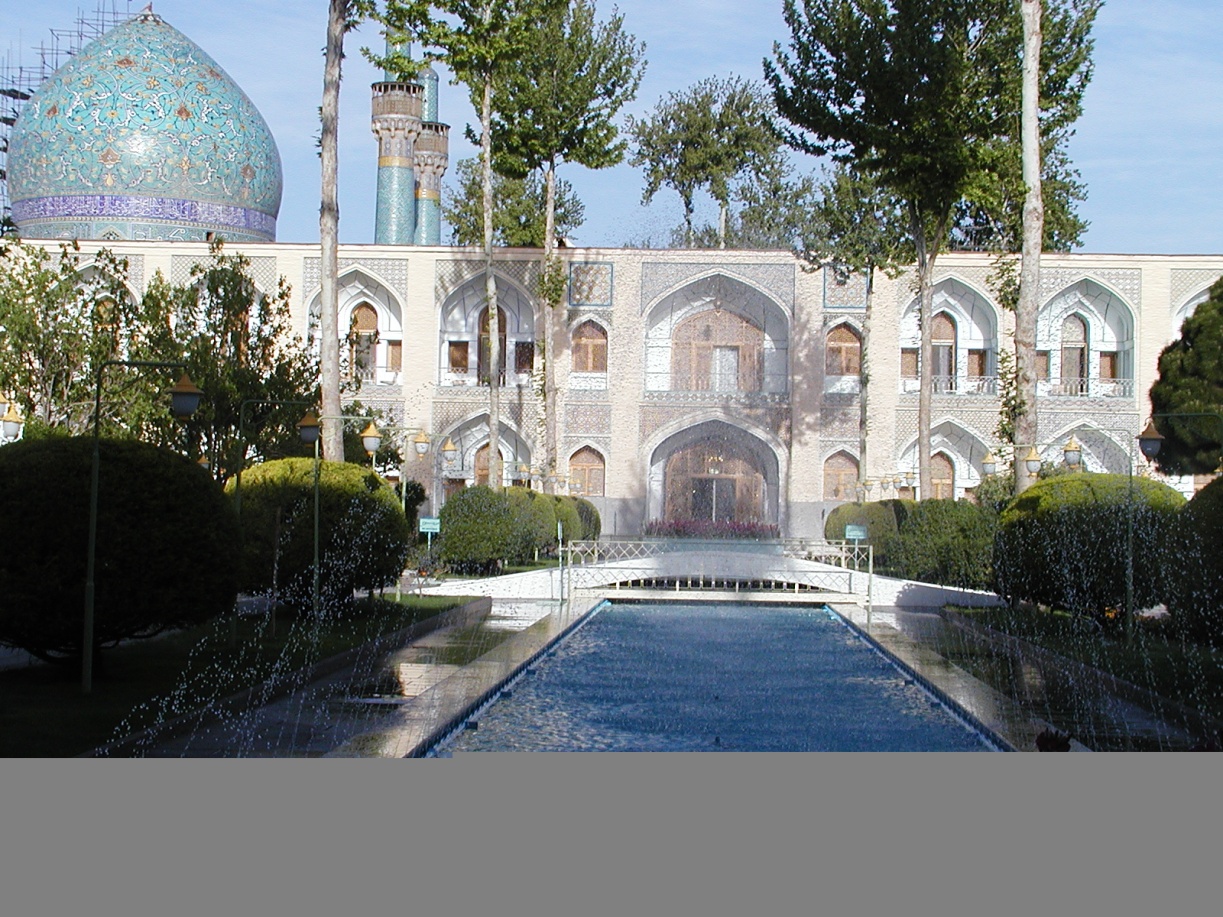 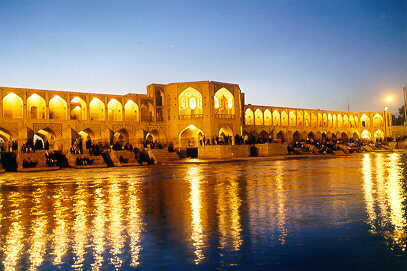 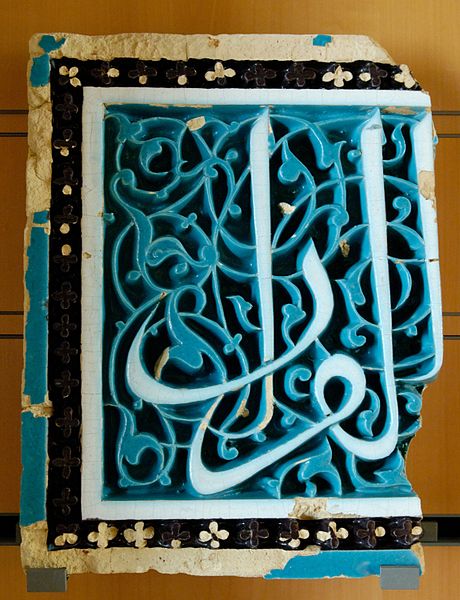 Arabesque
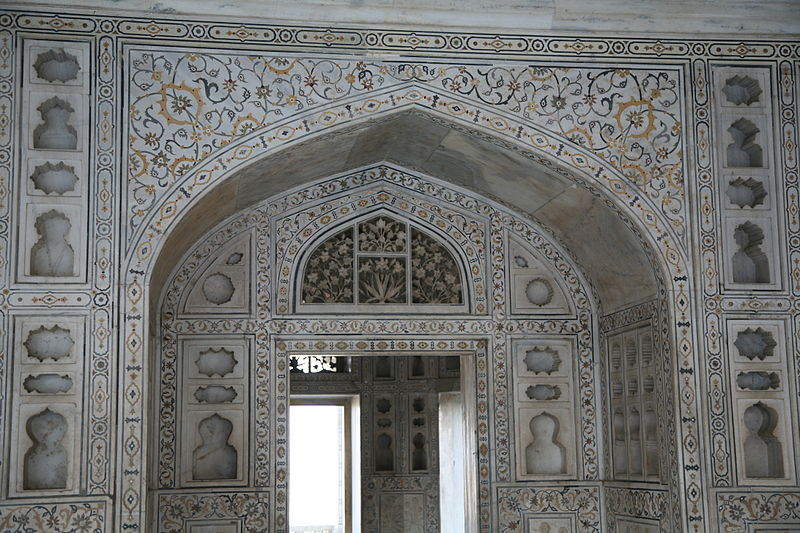 Arabic Calligraphy
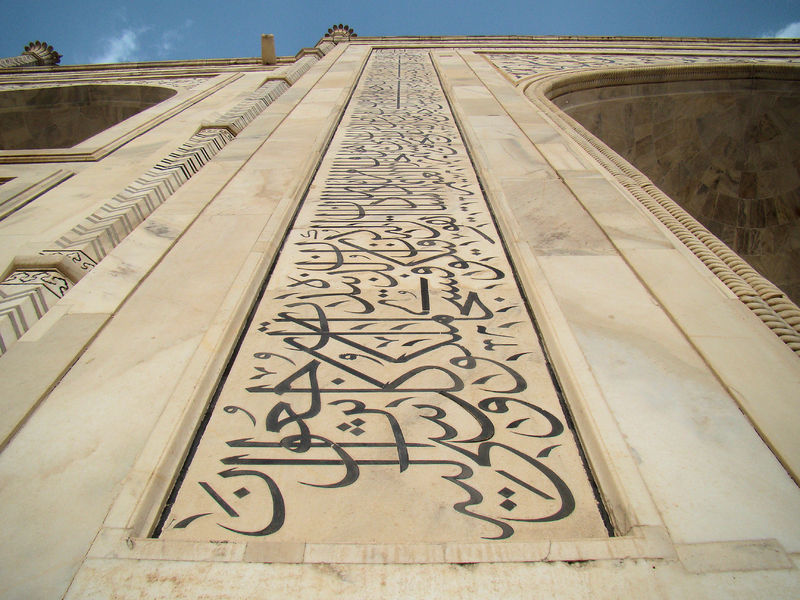 Ottoman Miniature Painter and a Persian Rug
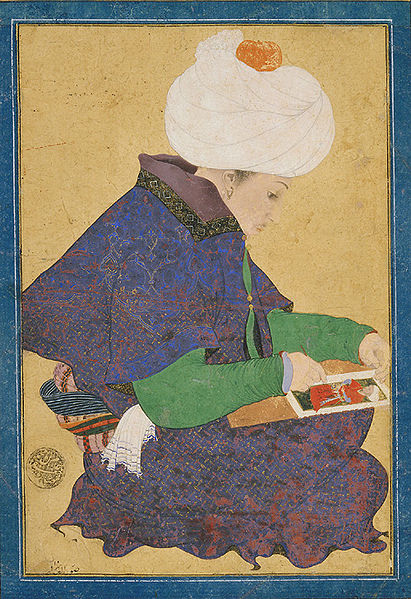 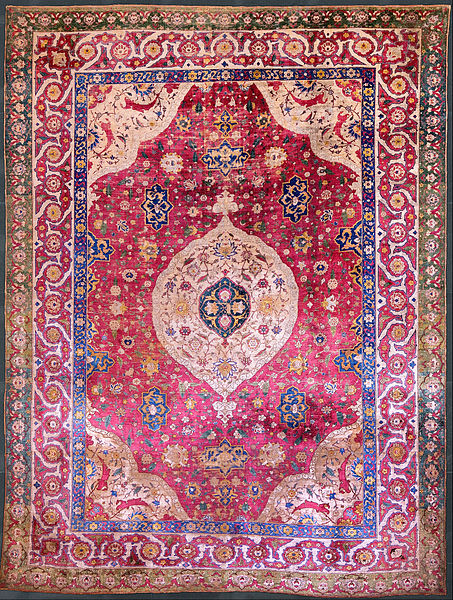 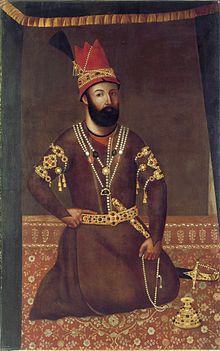 Nadir Khan Afsharr. 1736–1747
The Mughal Empire
Baburr. 1494-1530
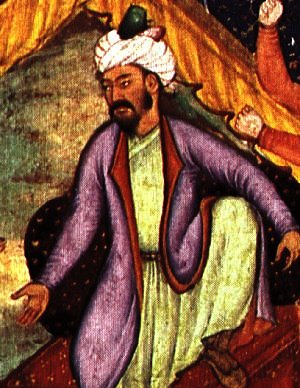 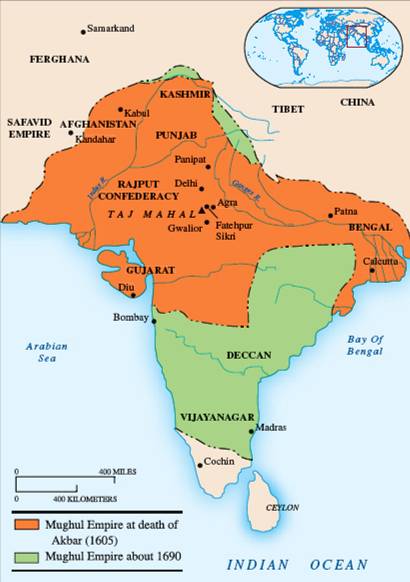 Humayanr. 1530-1556
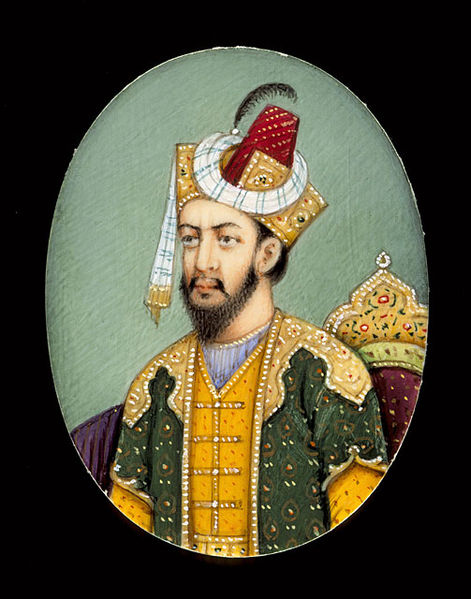 Akbar“The Greatest One”r. 1556-1605
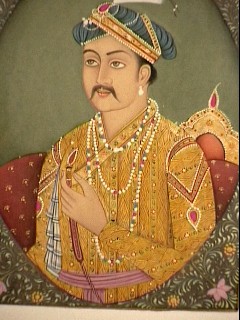 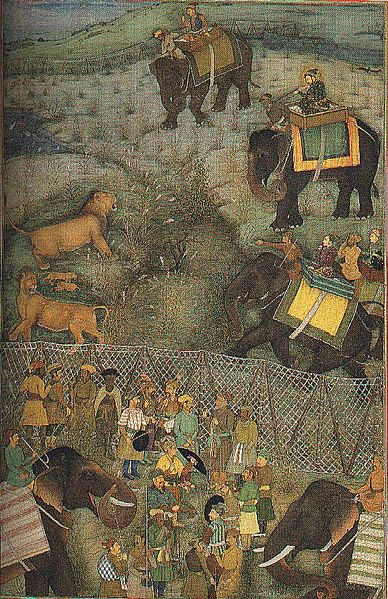 Mughal Army with Elephants
Taj Mahal – 1653
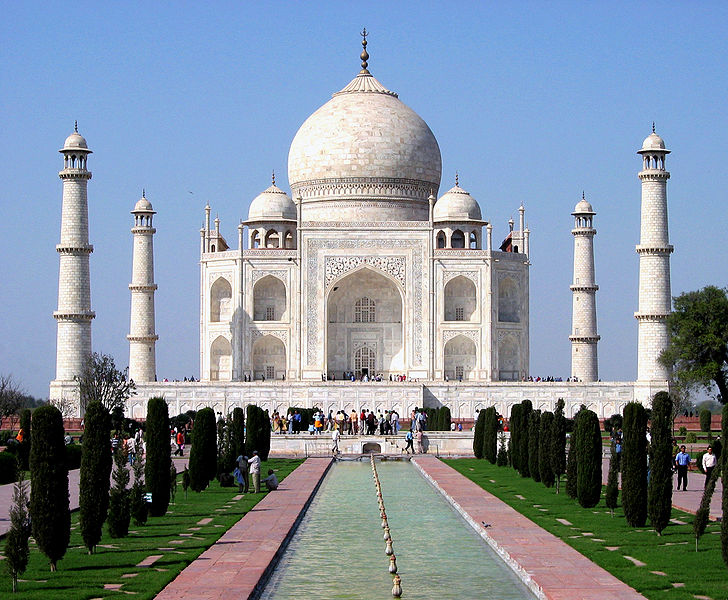